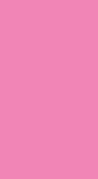 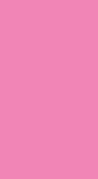 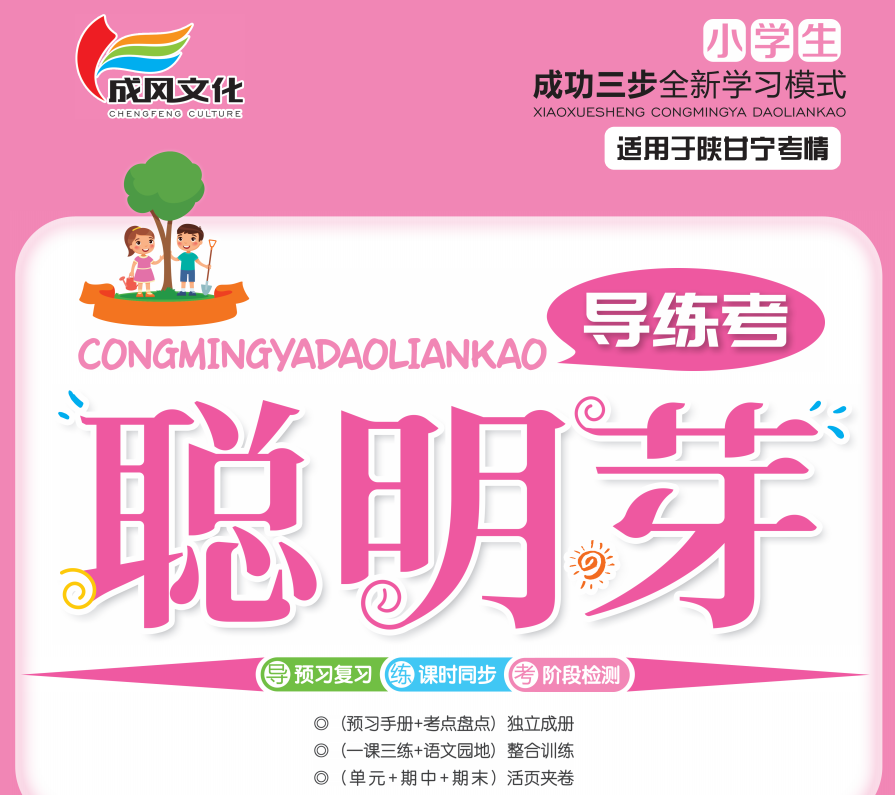 第一单元
2燕子
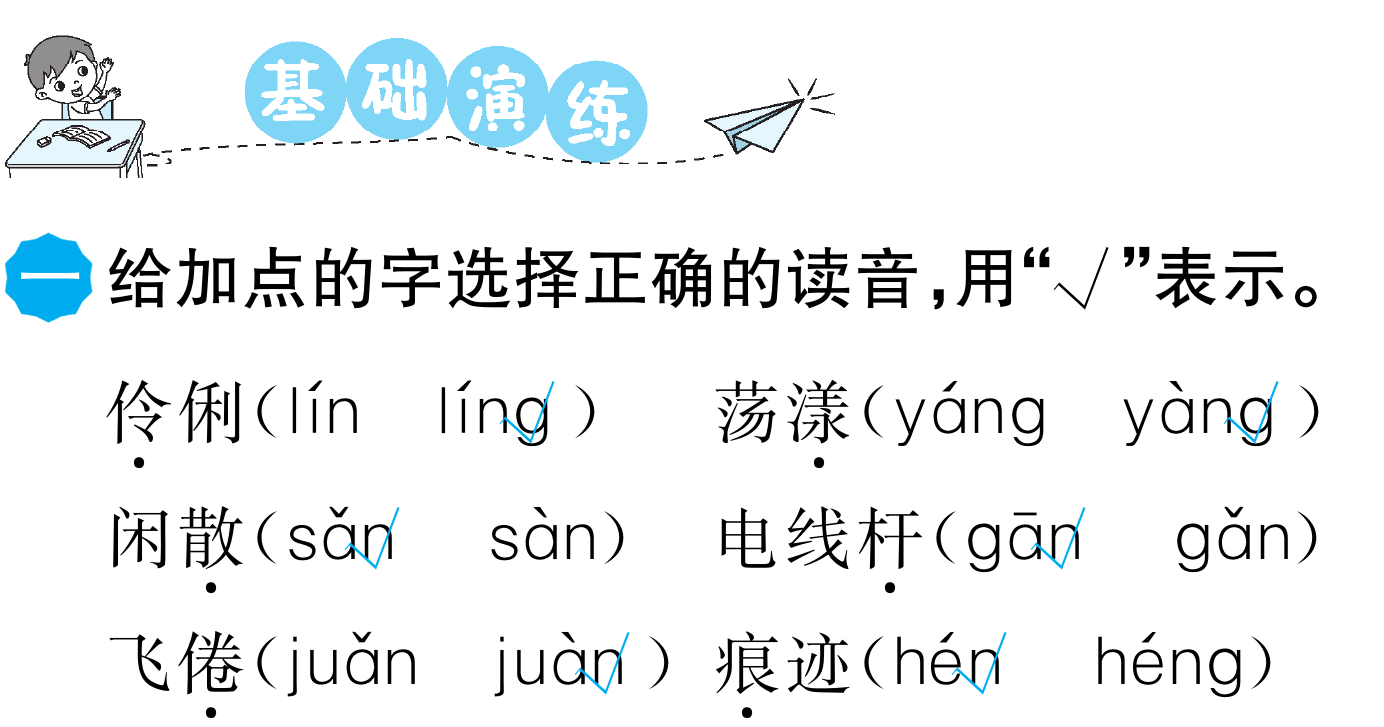 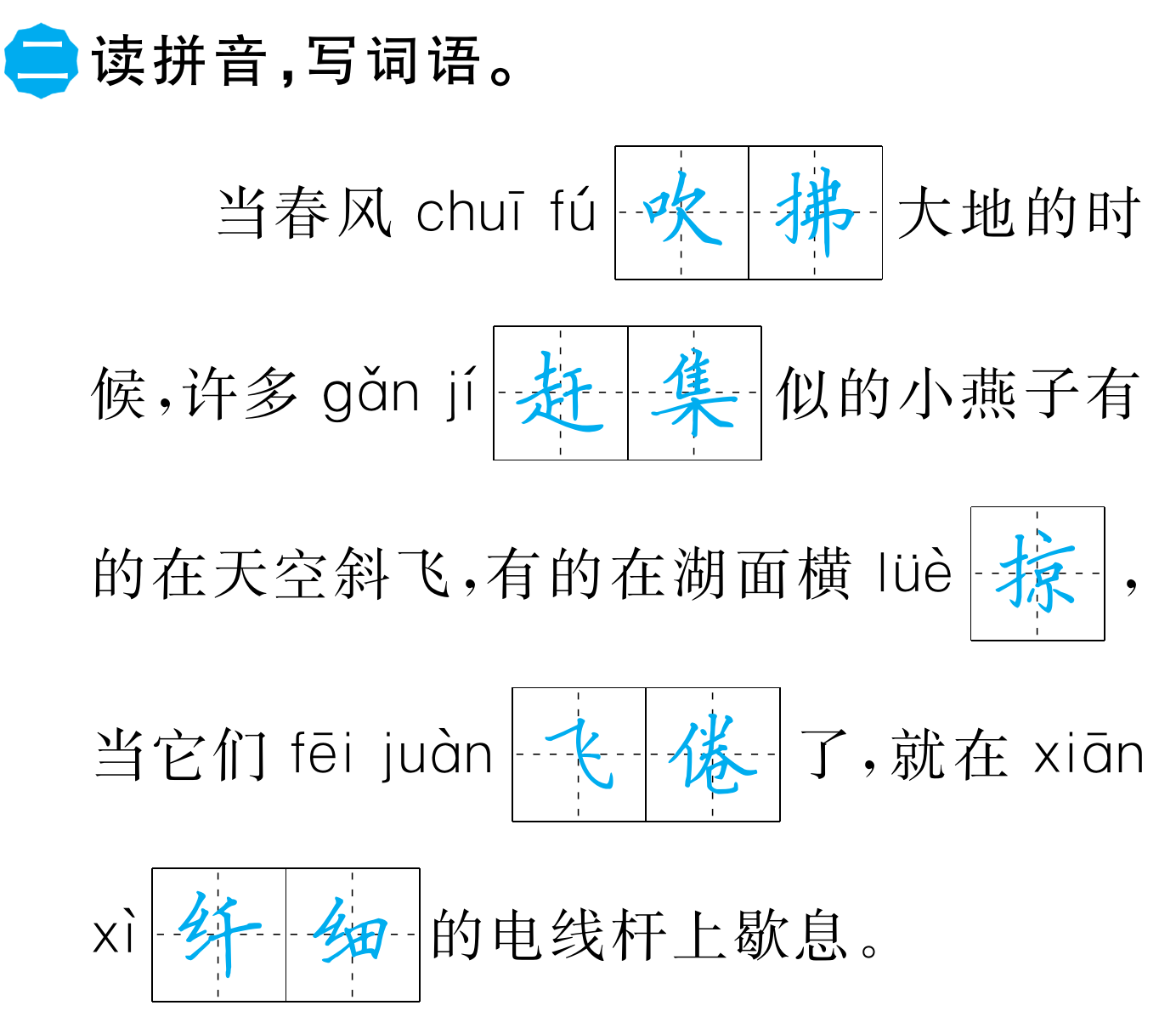 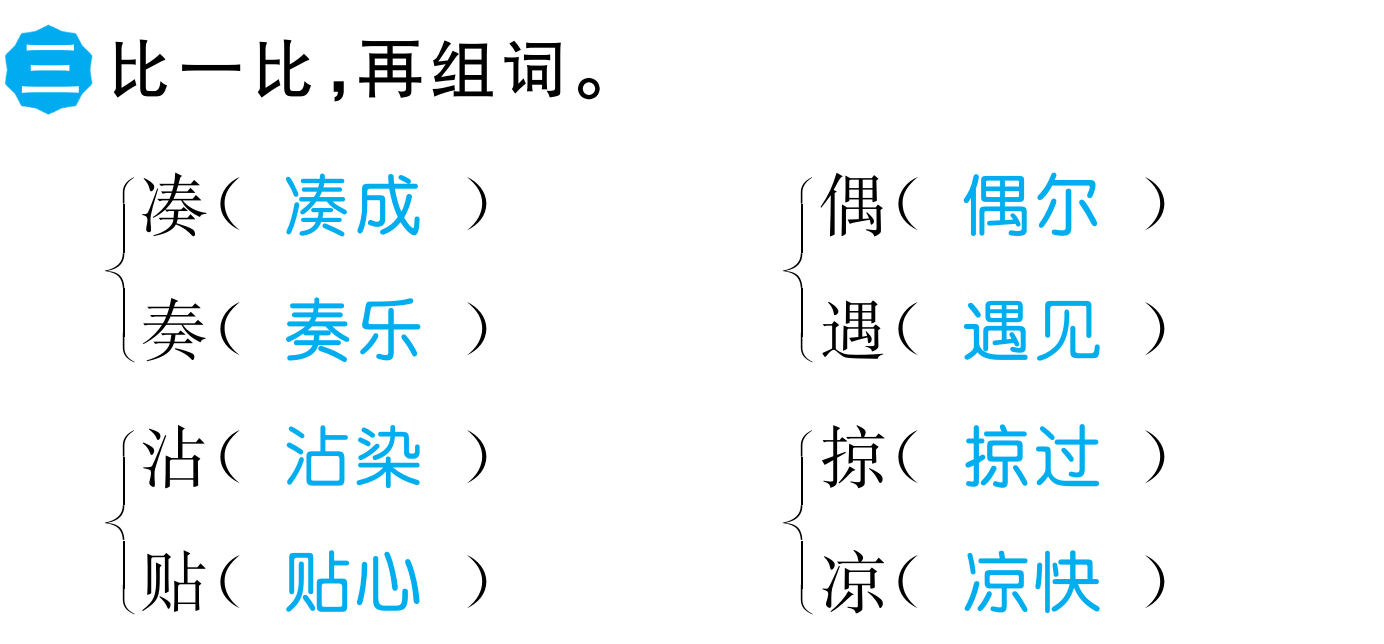 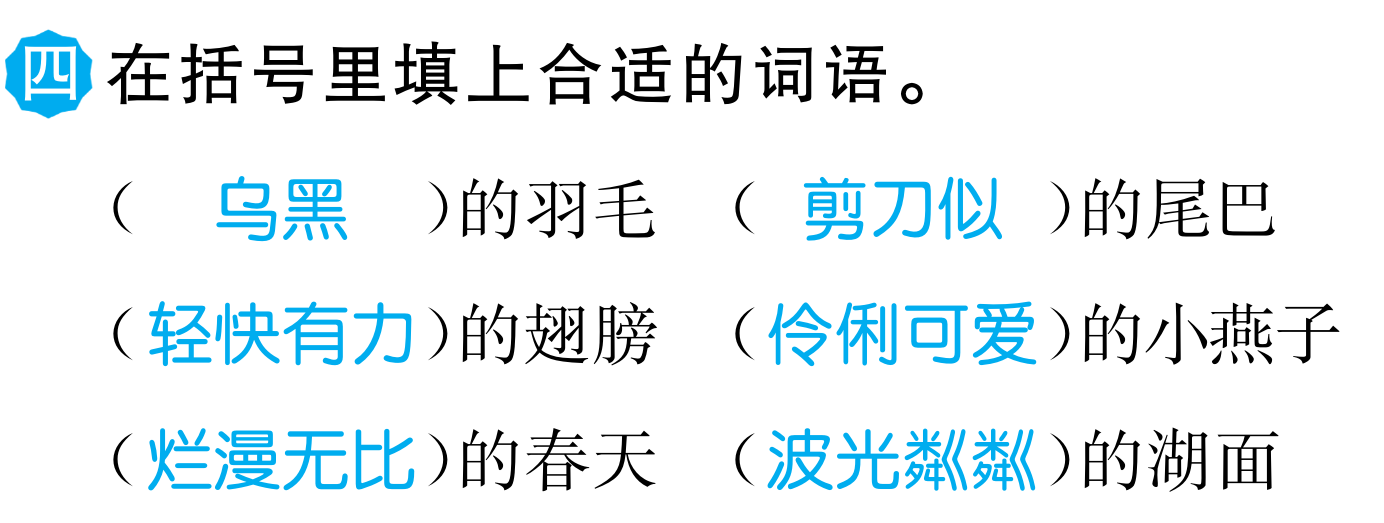 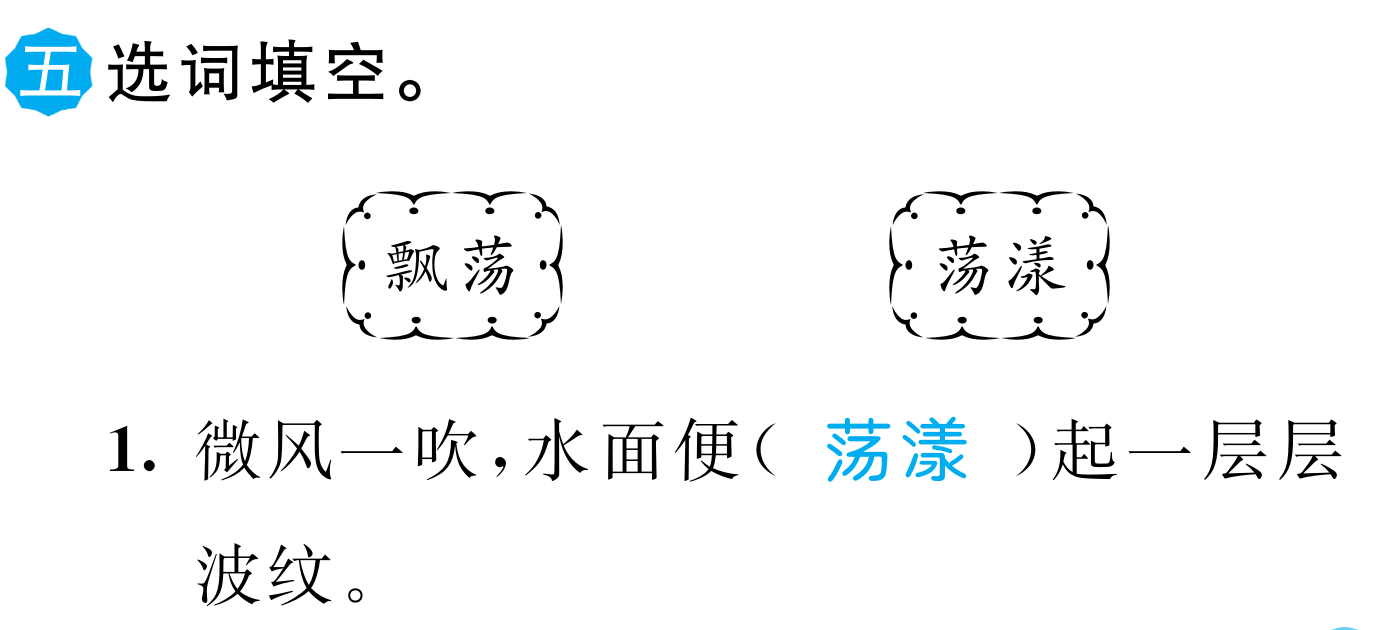 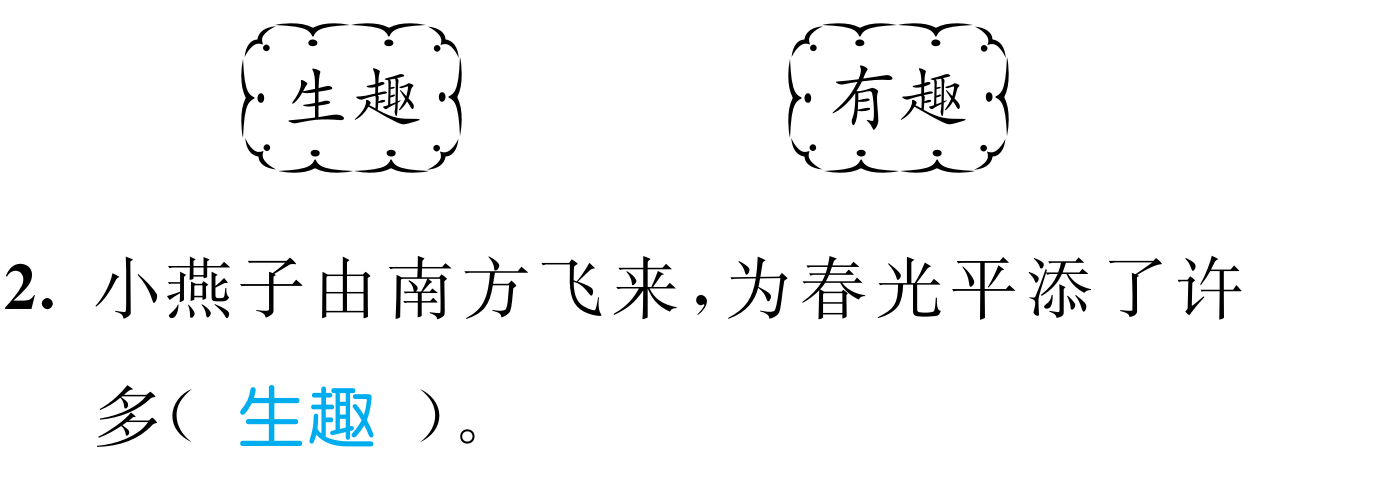 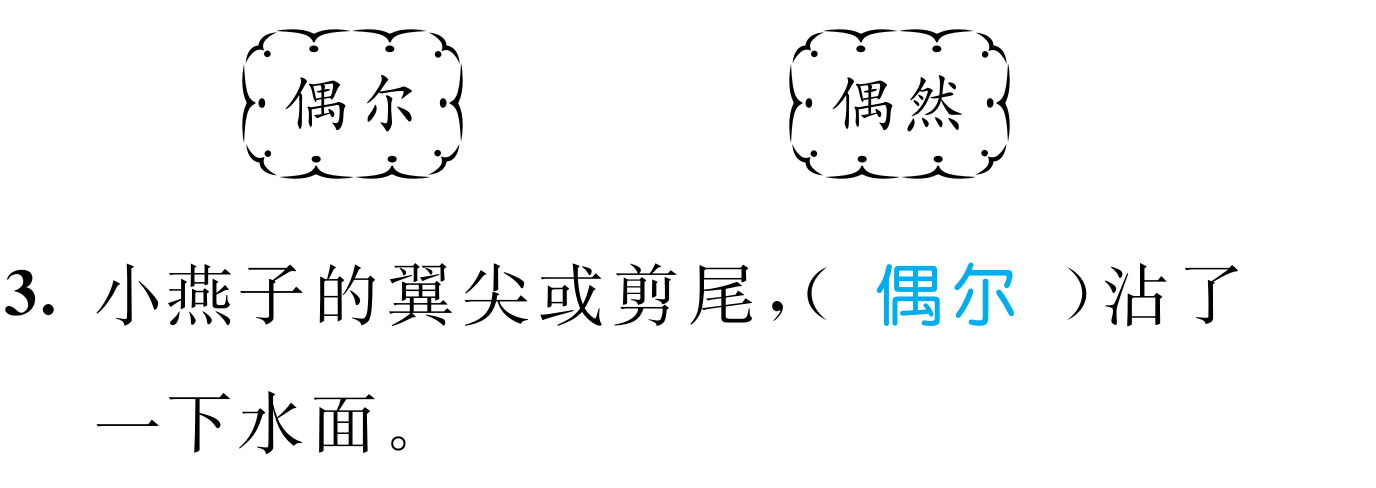 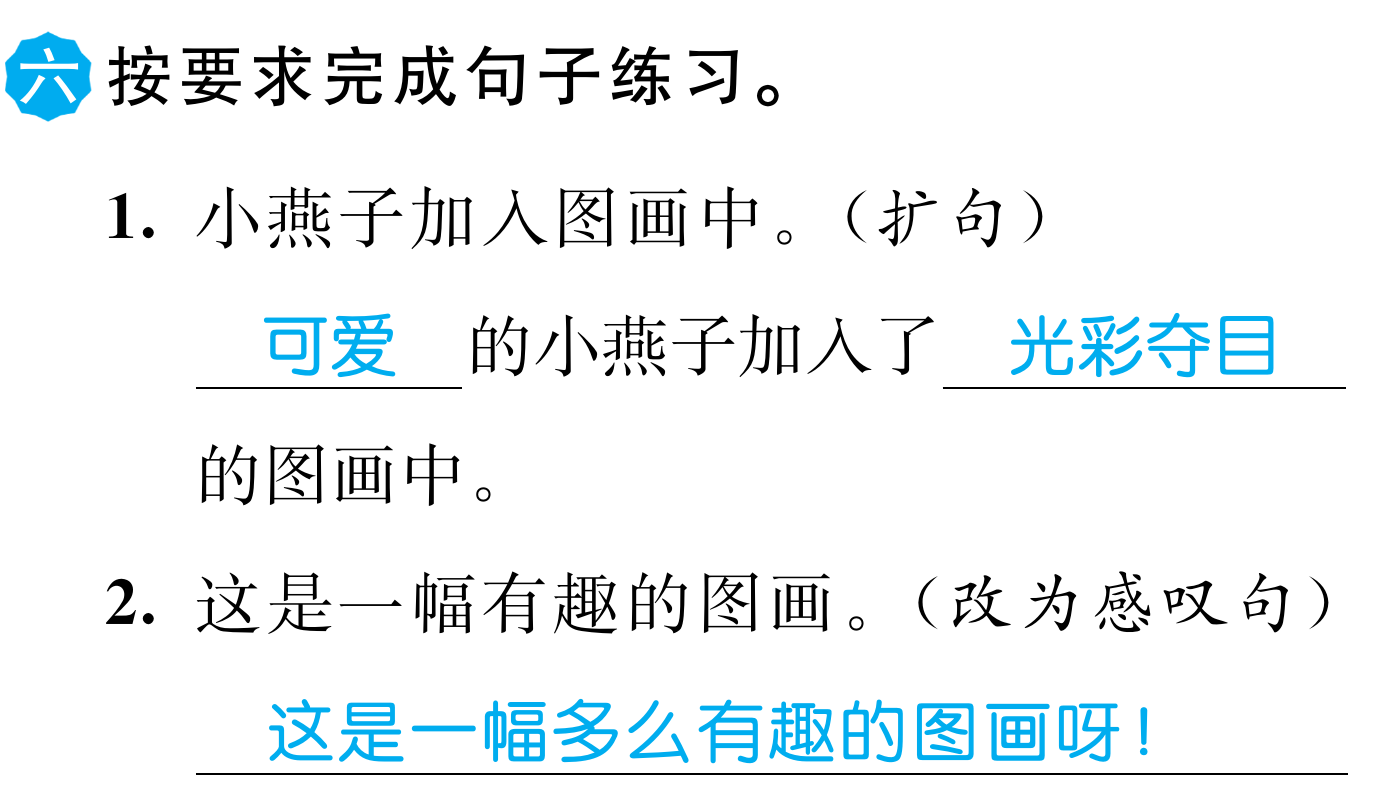 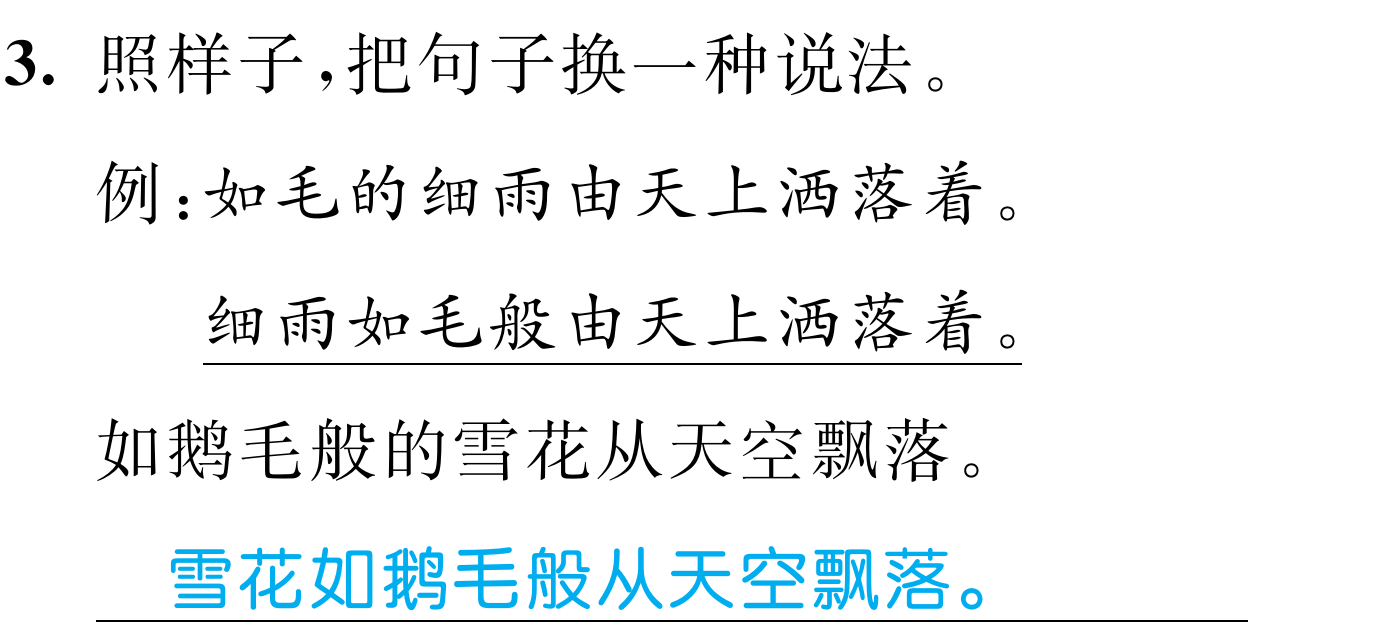 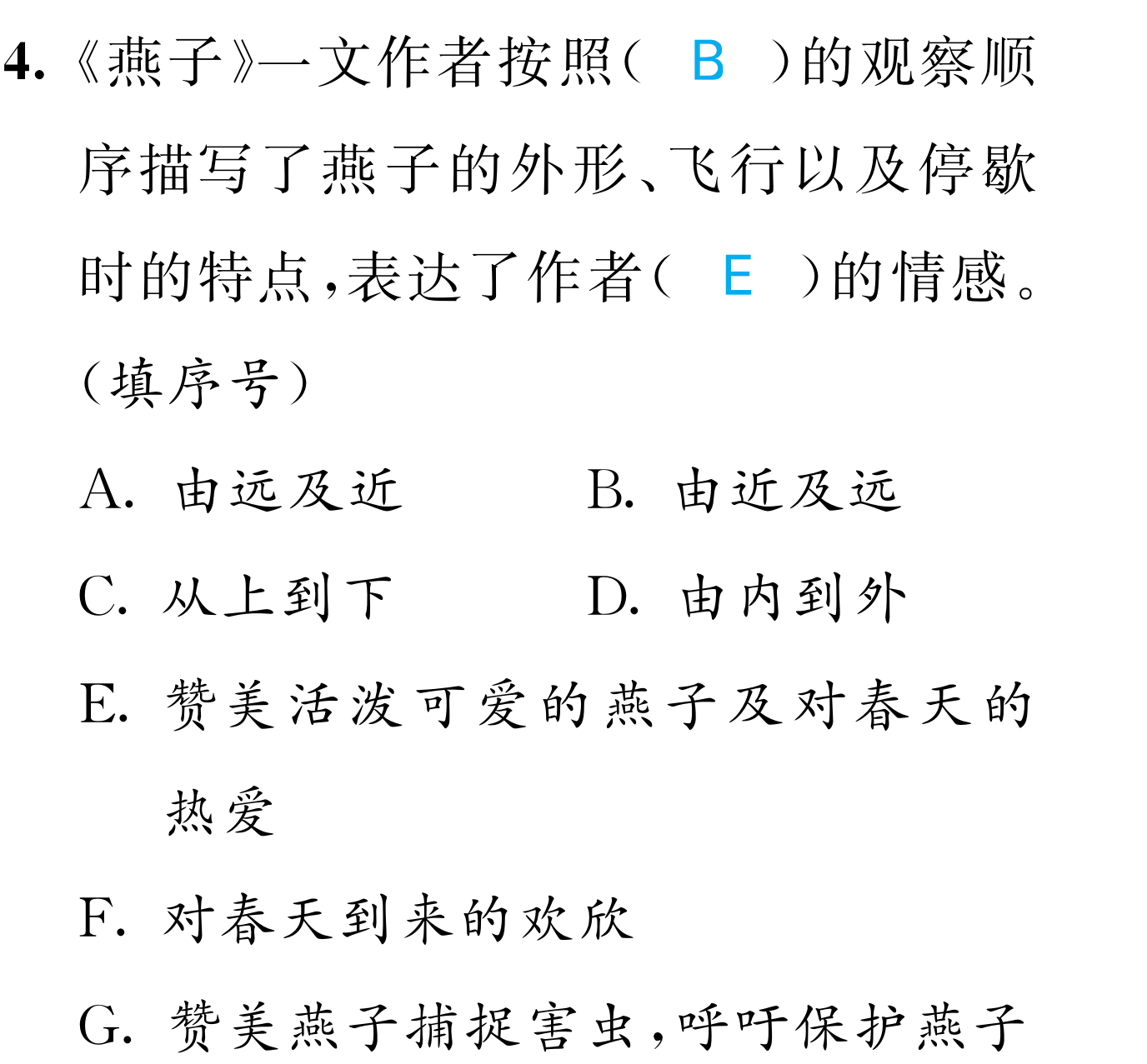 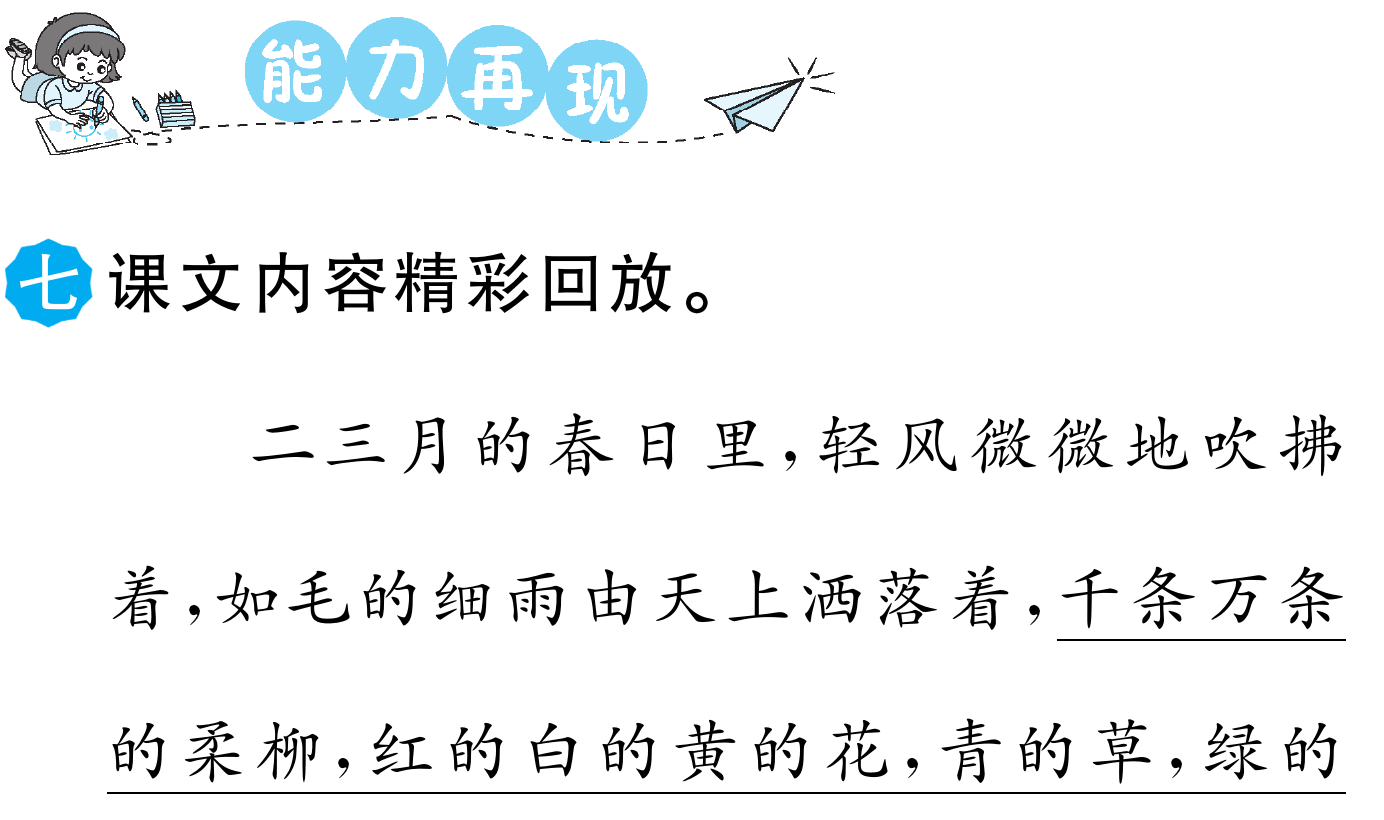 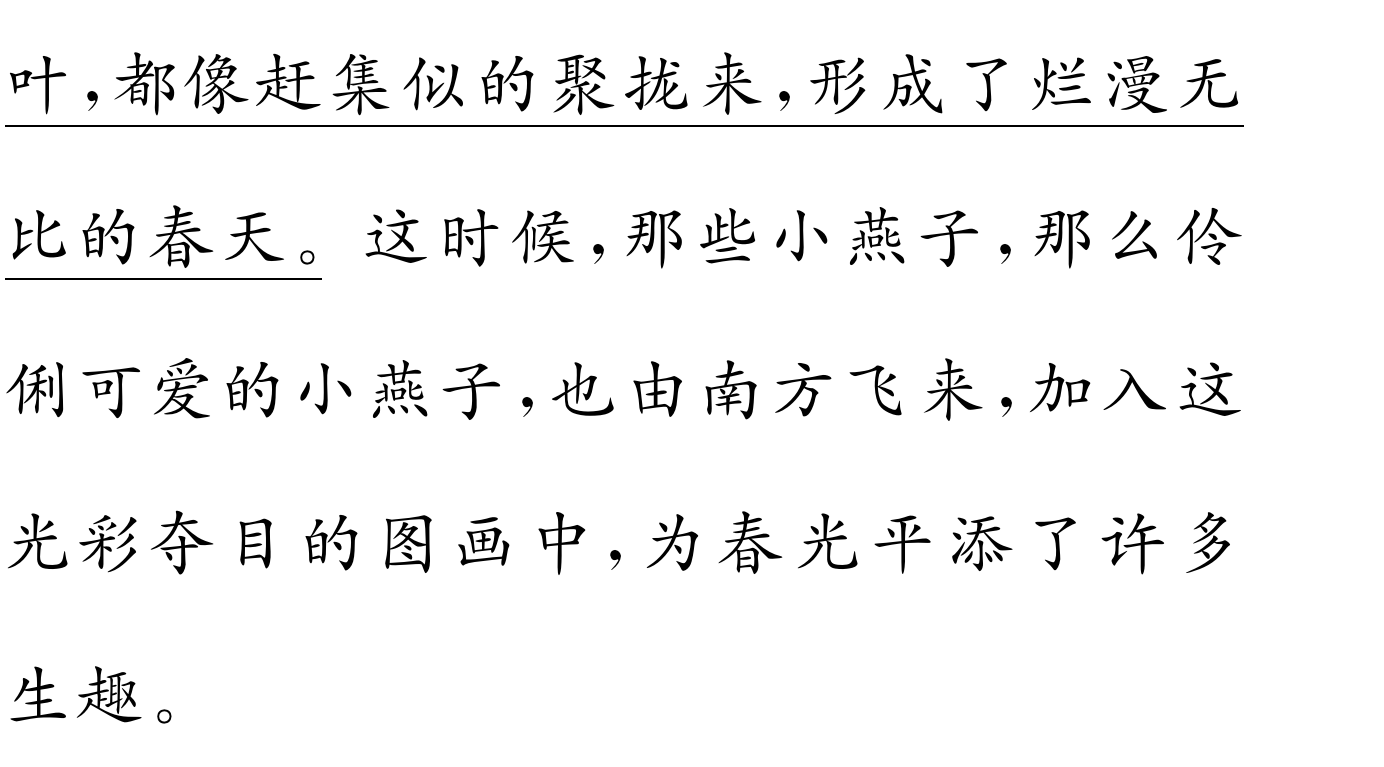 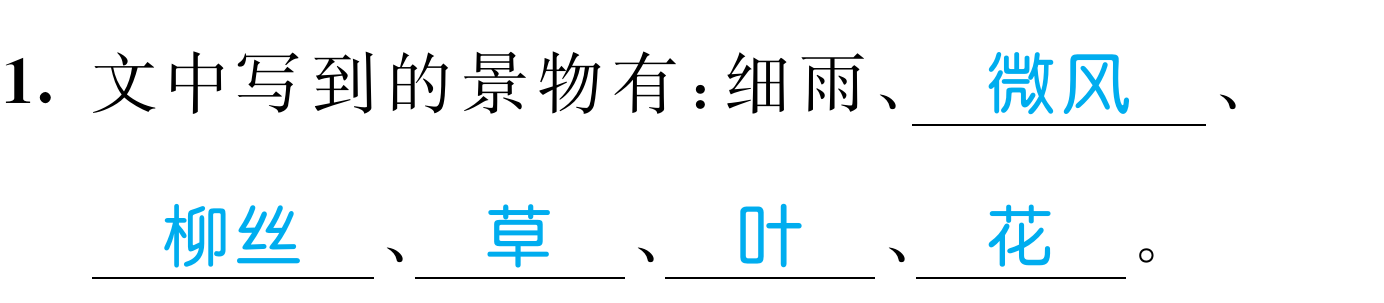 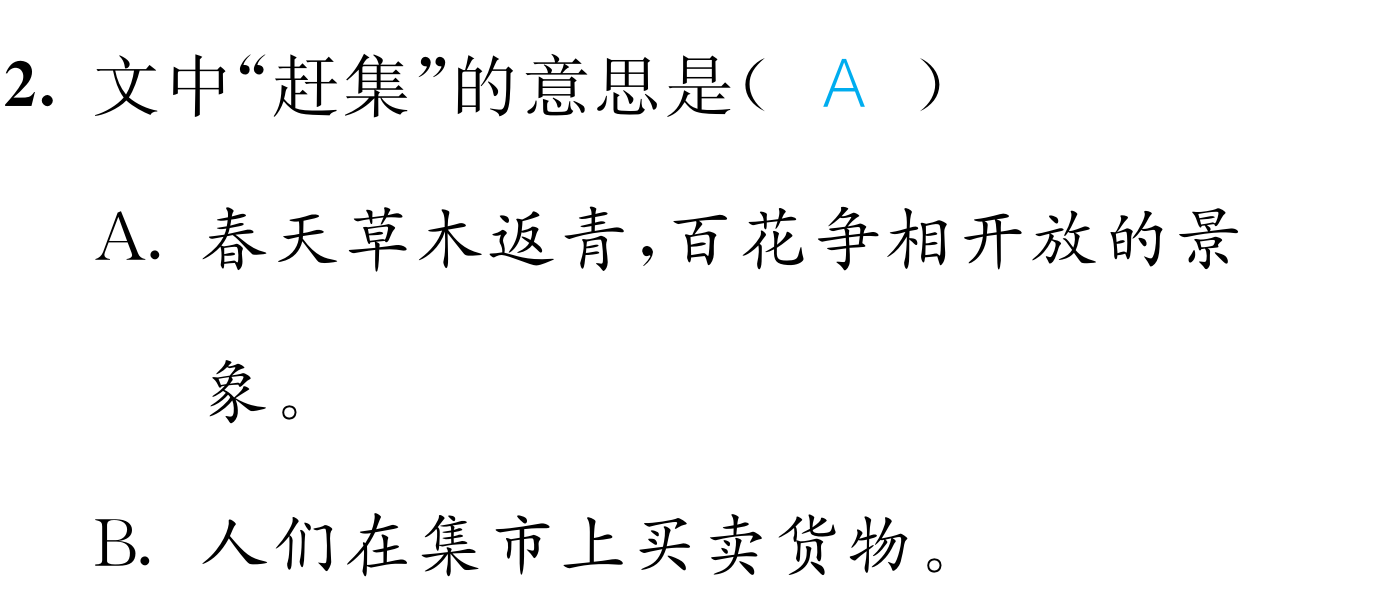 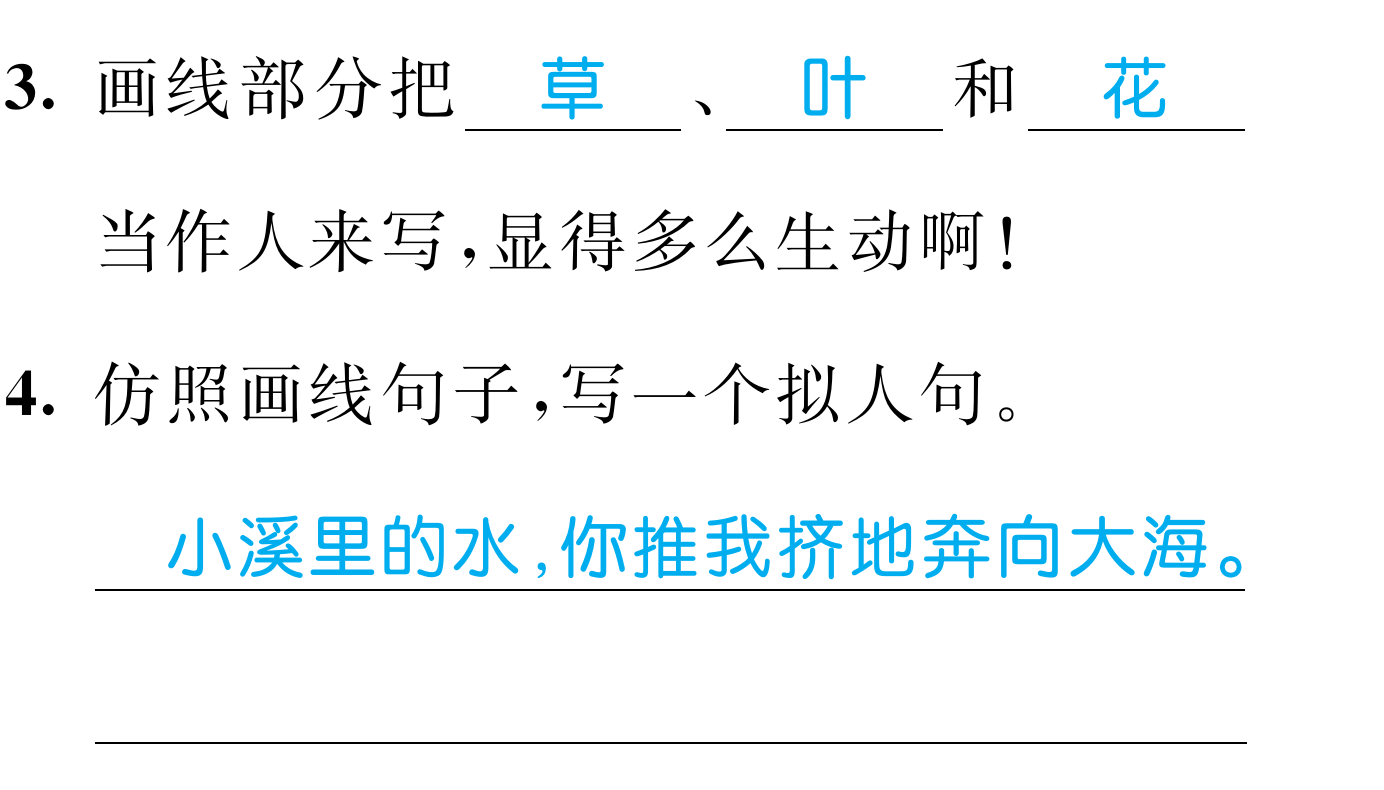 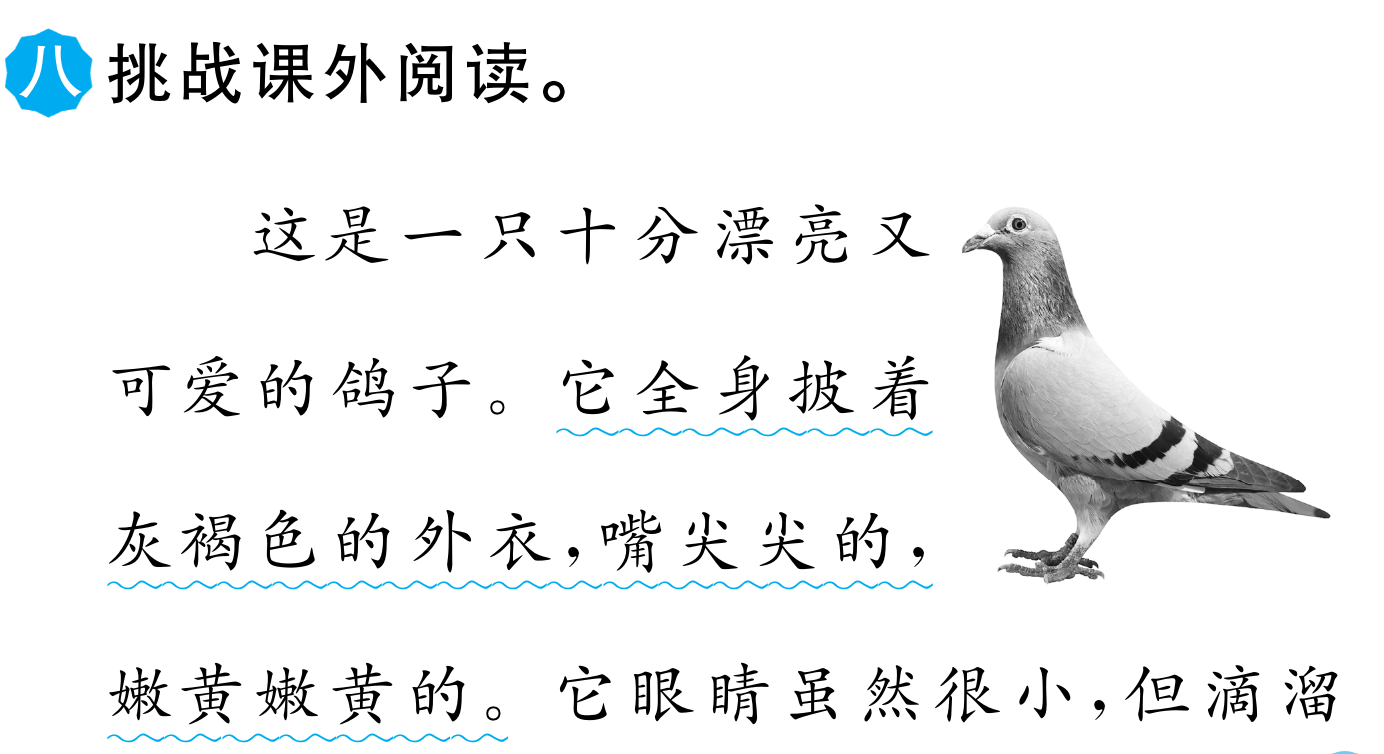 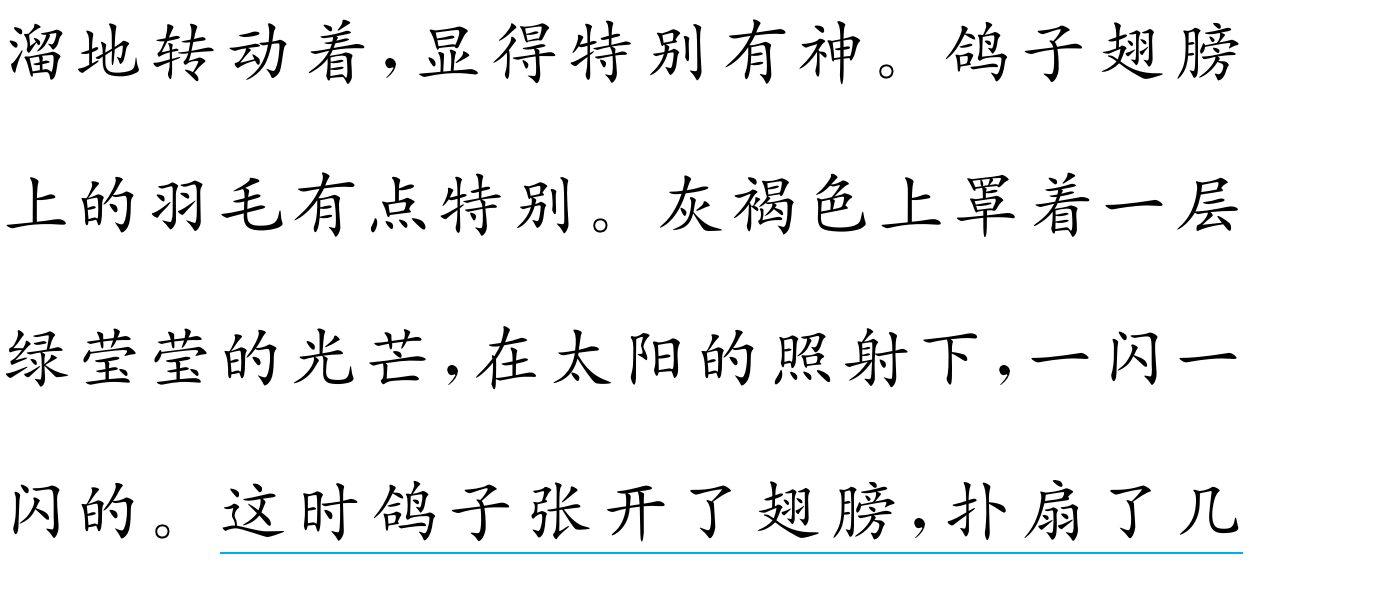 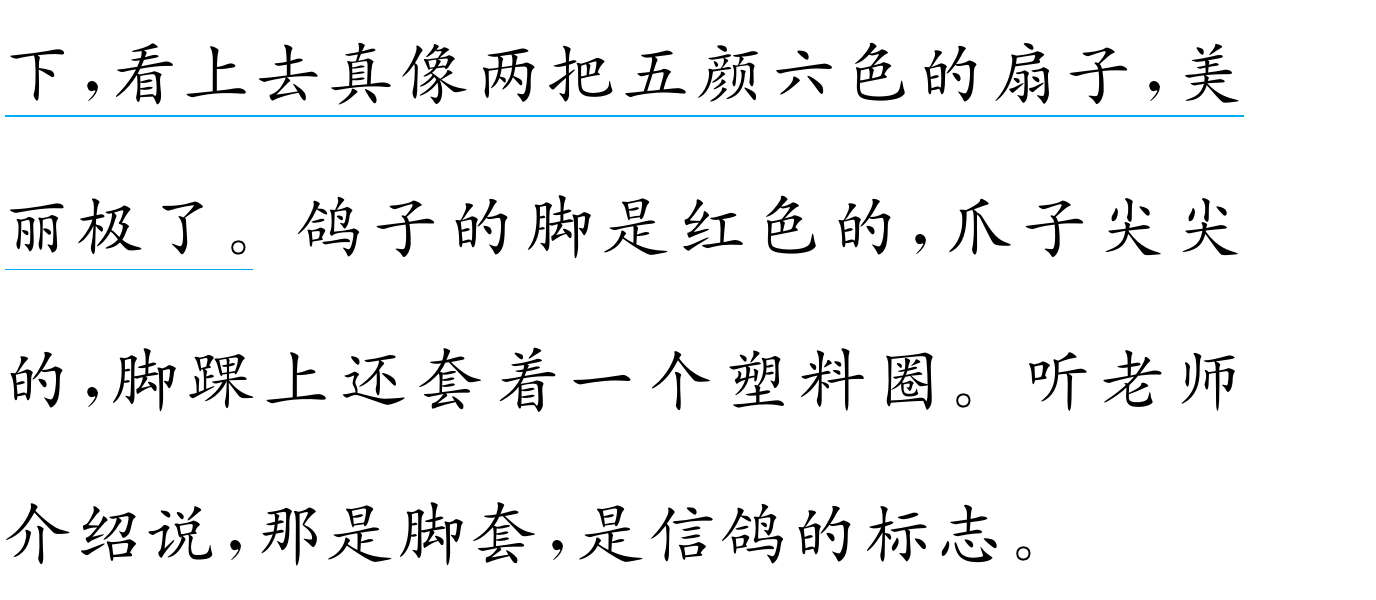 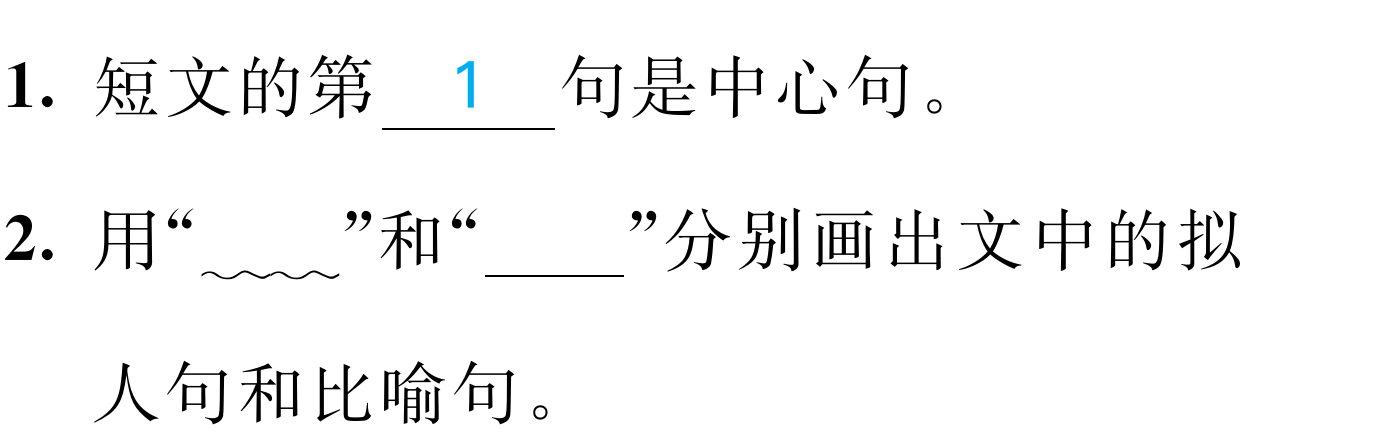 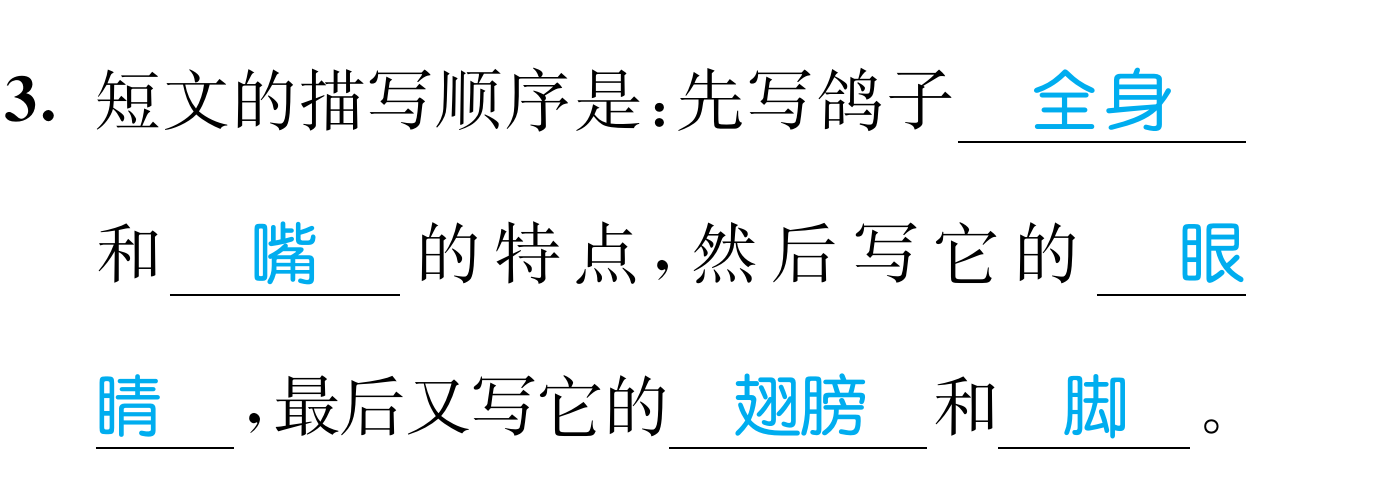 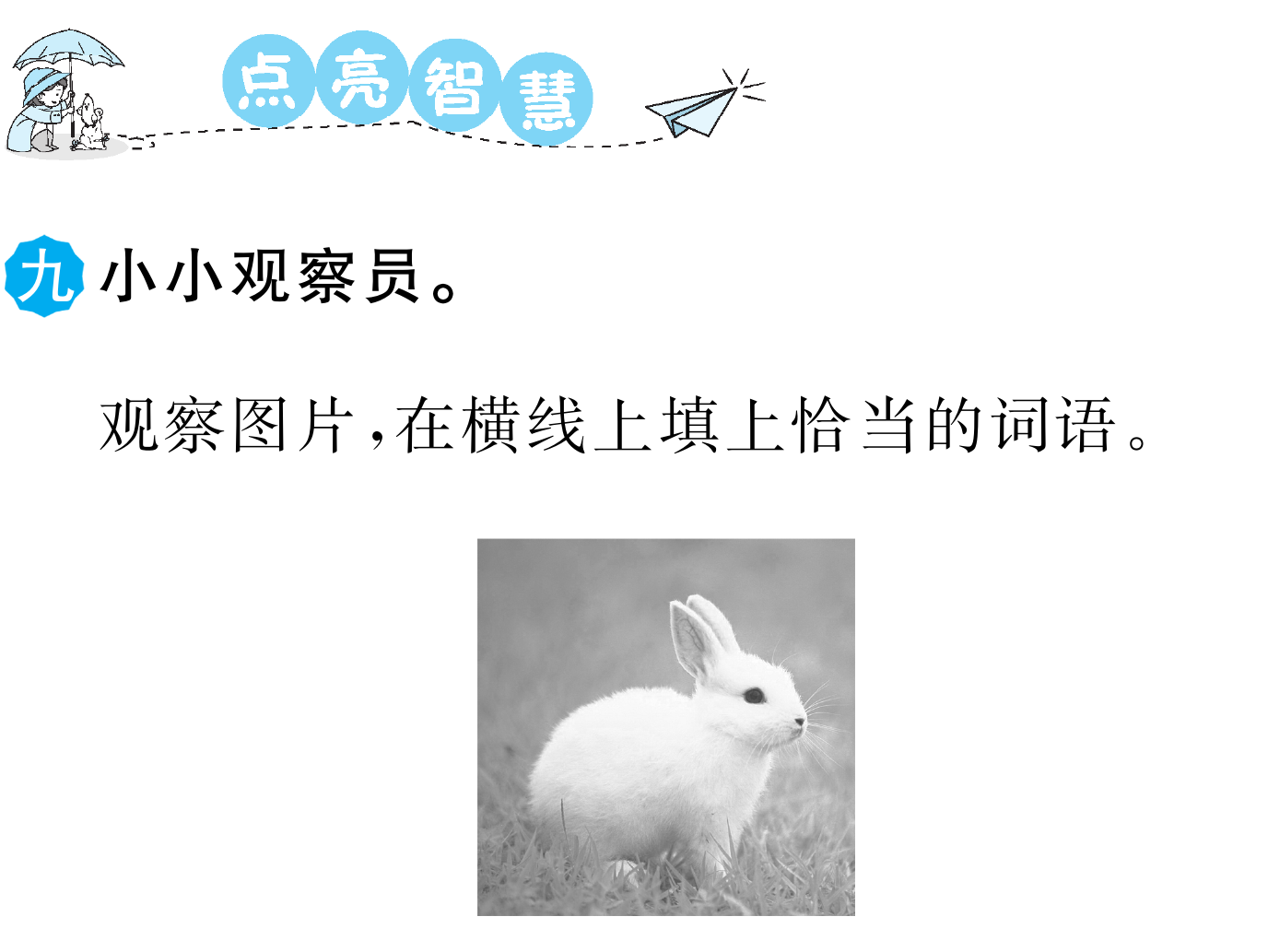 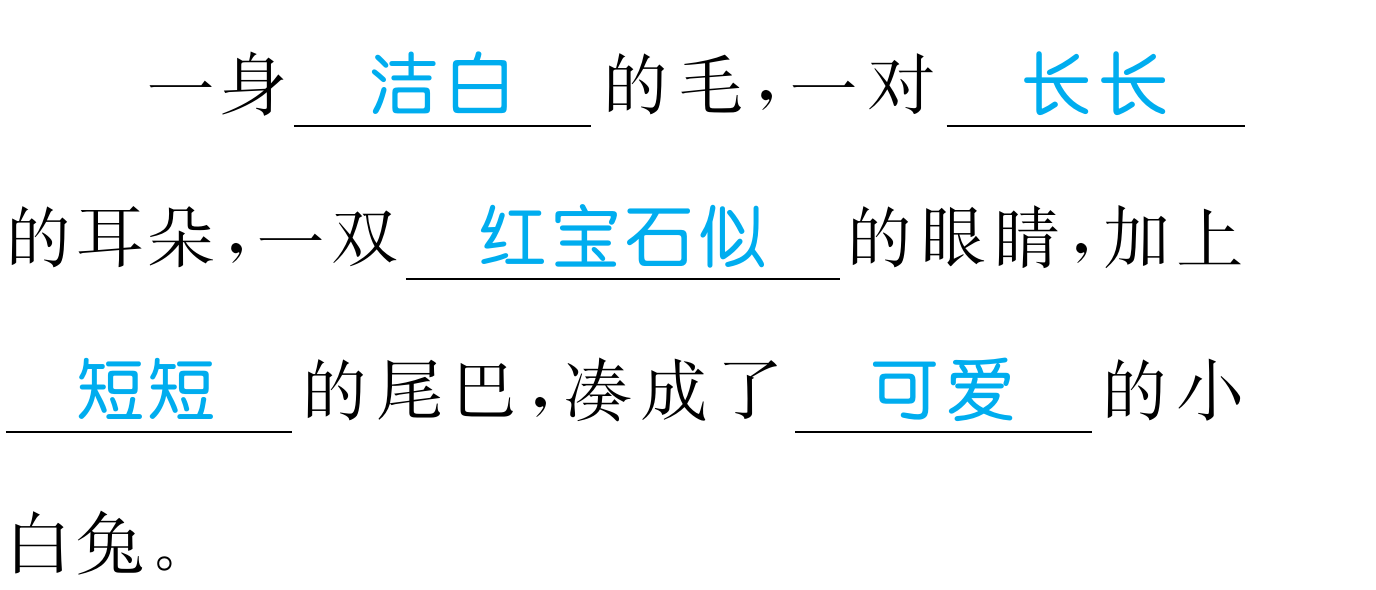 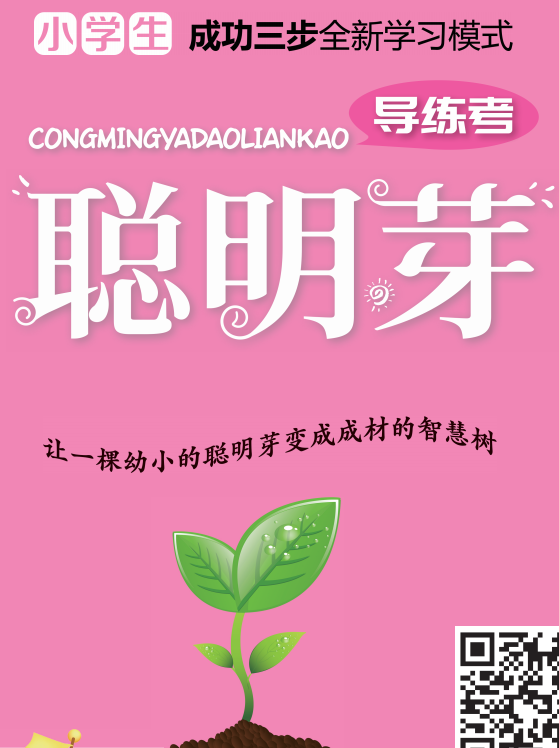 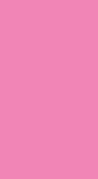 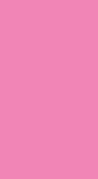 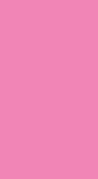 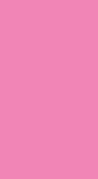